Великий день-  день Победы!
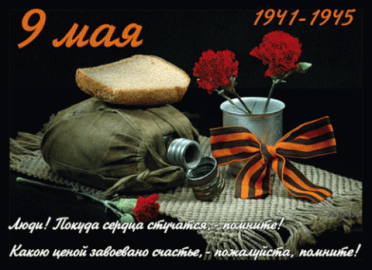 Выполнила 
Малыгина Ольга Николаевна,                           учитель русского языка и литературы ГБОУ СОШ № 88 г.Санкт-Петербурга
Вам, молодым
Помните!
 Через века, через года, — помните!
 О тех, кто уже не придет никогда, —
 помните!                           В горле сдержите стоны!
 Памяти павших будьте достойны!
 Вечно достойны!
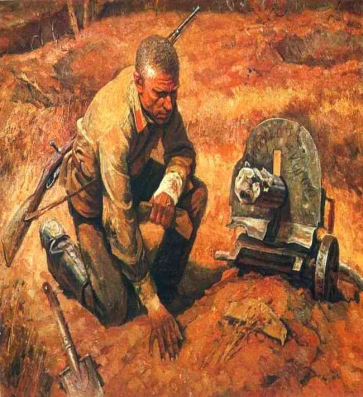 Нападение германских войск на Советский Союз без объявления войны 22 июня 1941 г
На нашу     страну  обрушился удар    невиданной  в истории армии вторжения: 190 дивизий, свыше 4 тыс. танков, более 47тыс. орудий и минометов, около 5тыс. самолетов, до 200 кораблей.                                                     Все от мала до велика,  встали на защиту   своей Родины, добровольцы уходили на фронт, вчерашние школьники становились солдатами. За первые восемь дней войны в армию было призвано 5млн.300тыс. человек. Только с июля по ноябрь 1941 года на Восток были переведены 1523 предприятия, эвакуировано 10млн. человек.
Об этом нельзя забывать!
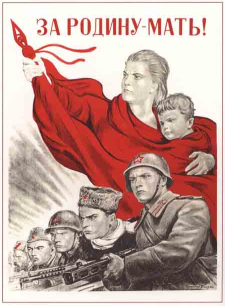 Пламя
Ударило в небо! – Ты помнишь,
Родина?
Тихо сказала:
«Вставайте                                                                             на помощь…» -
Родина.
Разве погибнуть                                            Ты нам завещала,                 Родина?                                             Жизнь обещала,                     Любовь обещала                 Родина.
Разве для смерти                                            Рождаются дети,
 Родина?
 Разве хотела ты
 Нашей смерти,
Родина?
Итог начального периода войны  для  страны и армии был страшным. Миллионы убитых, раненых, пленных, огромные территории, порабощенные, истерзанные врагом. Для народа  встал вопрос о жизни и смерти.
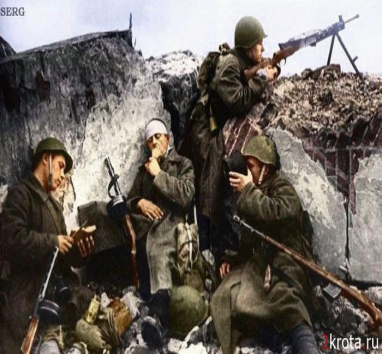 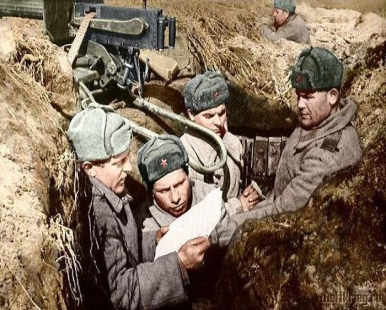 Эти дни позабыть нельзя, Нам со многим пришлось расставаться.                          Но когда погибают друзья,                                                       Неудобно в живых оставаться.Ты ведь знаешь, мой друг, я не лжив, - Мне б хотелось быть рядом с тобоюИ, как ты, не вернуться из боя…Ты прости мне, что я еще жив
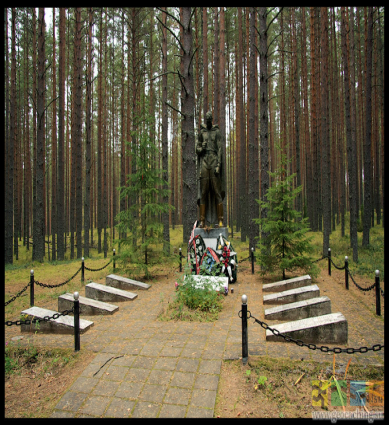 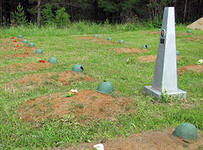 В апреле 1945 года был нанесен завершающий удар по гитлеровскому вермахту в берлинской операции. За 11 суток была разгромлена миллионная берлинская группировка противника и взят Берлин. Советские воины водрузили над рейхстагом Знамя Победы.                                                                                        8 мая 1945 года германское командование подписало акт  безоговорочной капитуляции, и день 9 мая    был объявлен ДНЕМ ПОБЕДЫ!
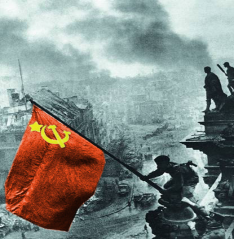 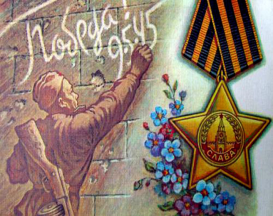 Стираются даты, стираются лица,                Но будет победно и вечно цвести Девятого мая салют над столицей, Связавший узлом фронтовые пути.